The Healthy Human Body
Chapter 9
Learning Objectives
Describe body systems and define key anatomical terms
Describe each of the body systems:
Integumentary
Musculoskeletal
Nervous
Circulatory
Respiratory
Urinary
Gastrointestinal
Endocrine
Reproductive
Immune and lymphatic
Body Systems and Anatomical Terms
Homeostasis
Integumentary System
Musculoskeletal System
206
Nervous System
neuron
Sense Organs (part of the Nervous System)
Eyes
Ears
Nose
Tongue
Skin
Diastole
Circulatory System
Systole
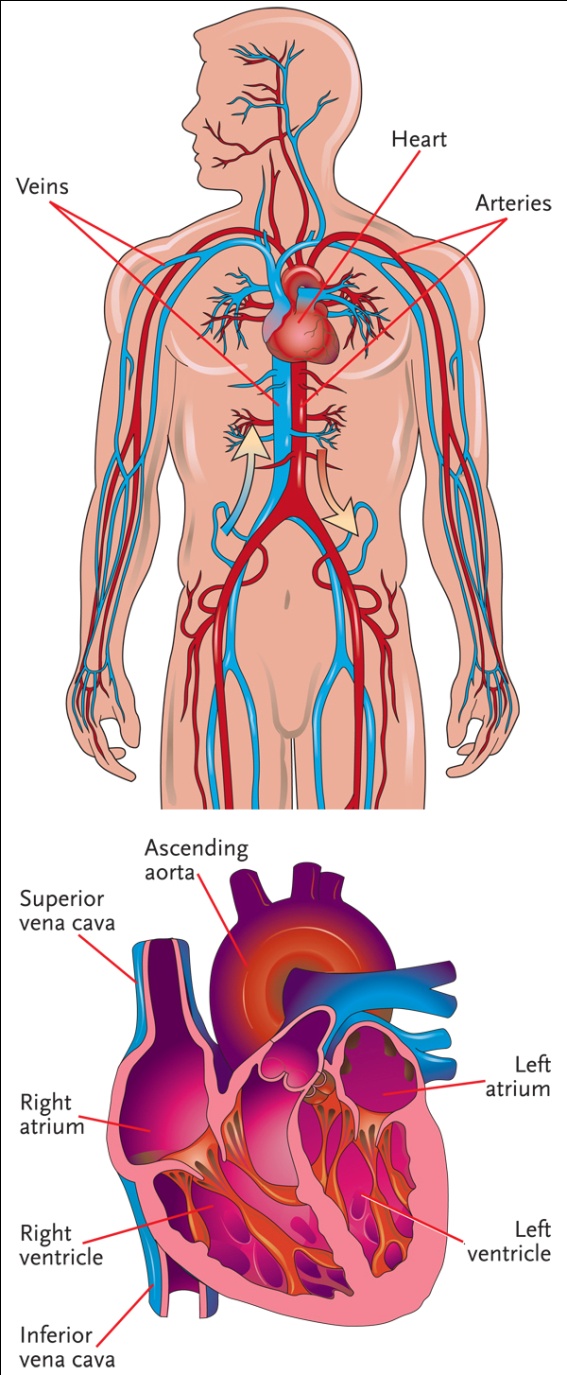 Respiratory System
Urinary System
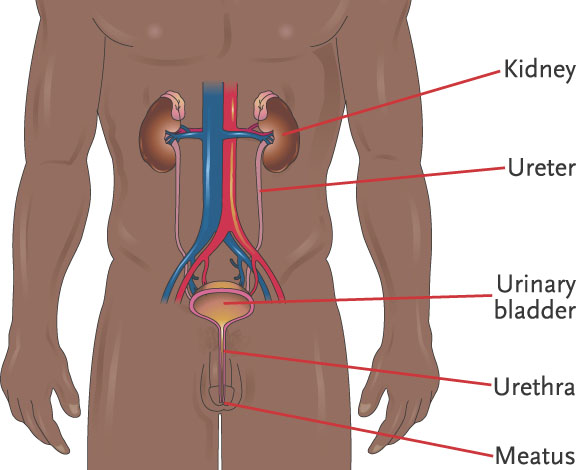 UTI
peristalsis
digestion
Gastrointestinal System
elimination
hormones
Endocrine System
Reproductive System
Male Reproductive  System
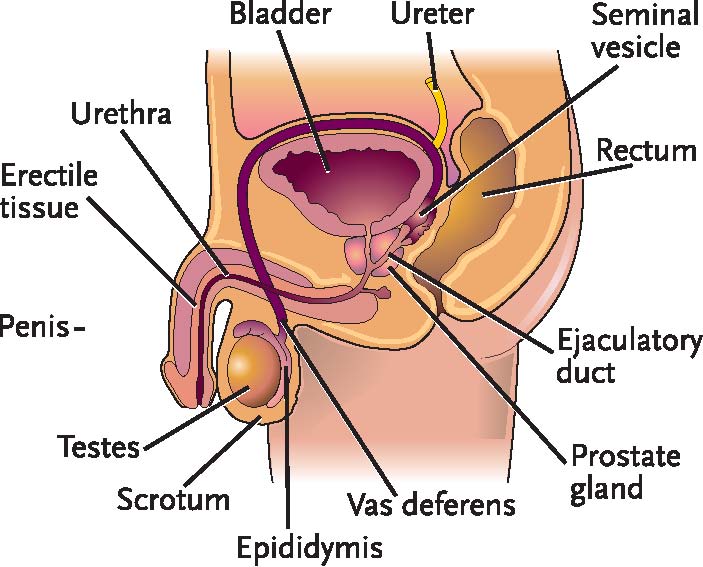 nonspecific
specific
Immune and Lymphatic Systems
antibodies
lymph
Review
Organization of the body
Anatomical terms
Various body systems
What they do
How it changes
How you can help